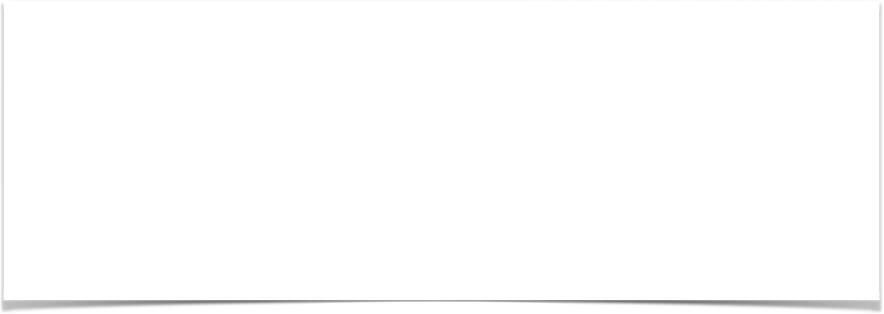 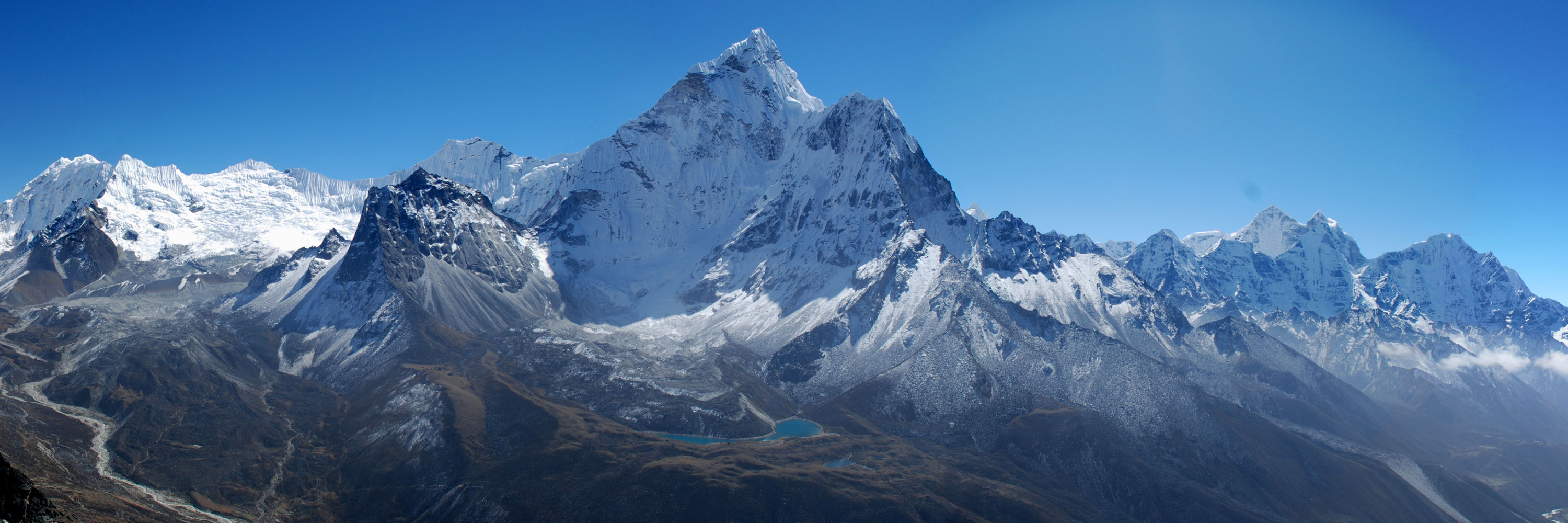 Where are the Himalayas?
AF2 – mapping the Himalayas.
AF3 – describing location and climate graphs
·
The Himalayas are a mountain range, which means that 
there are lots of mountains together. It has the 2 highest 
mountains in the world.
How high are Mt Everest 
and K2?
K2 – 8,611m
Everest – 8,848m
STARTER
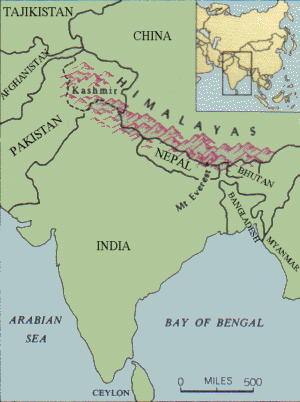 Describe the location of the Himalayas.


Better answers  will include names of countries, the continent, direction and distance.
Sri Lanka
Peer Assessment by _____
WWW:
EBI:
WRITE ON THE FOLLOWING;
China – 0525
Bhutan – 0523
Nepal – 0323
Bangladesh – 0522
India – 0222
Pakistan – 00234
Myanmar – 0621
Bay of Bengal – 0520
USING A SYMBOL AND A KEY MARK 
ON THE FOLLOWING MOUNTAINS;
Mt Everest – 044236
K2 – 024258
Kanchenjunga – 048236
EXTENSION
 Nepal is approximately 500 miles in length. Add a scale  bar to show the length of 1cm
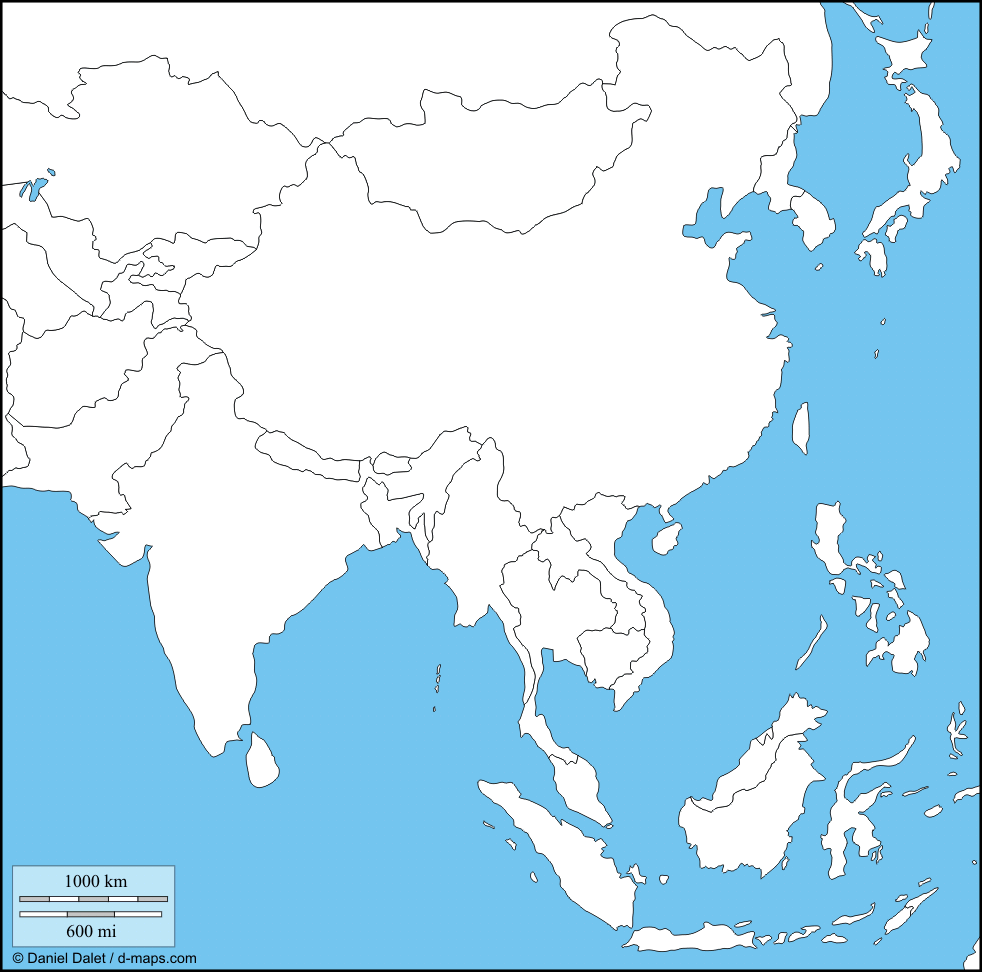 27
26
25
24
23
22
21
20
01
02
03
04
05
00
06
07
08
Test your map skills –add the information on to your map.
WRITE ON THE FOLLOWING;
China – 0525
Bhutan – 0523
Nepal – 0323
Bangladesh – 0522
India – 0222
Pakistan – 0024
Myanmar – 0621
Bay of Bengal – 0520
USING A SYMBOL AND A KEY MARK 
ON THE FOLLOWING MOUNTAINS;
Mt Everest – 044236
K2 – 024258
Kanchenjunga – 048236
EXTENSION
 Nepal is approximately 500 miles in length. Add a scale  bar to show the length of 1cm
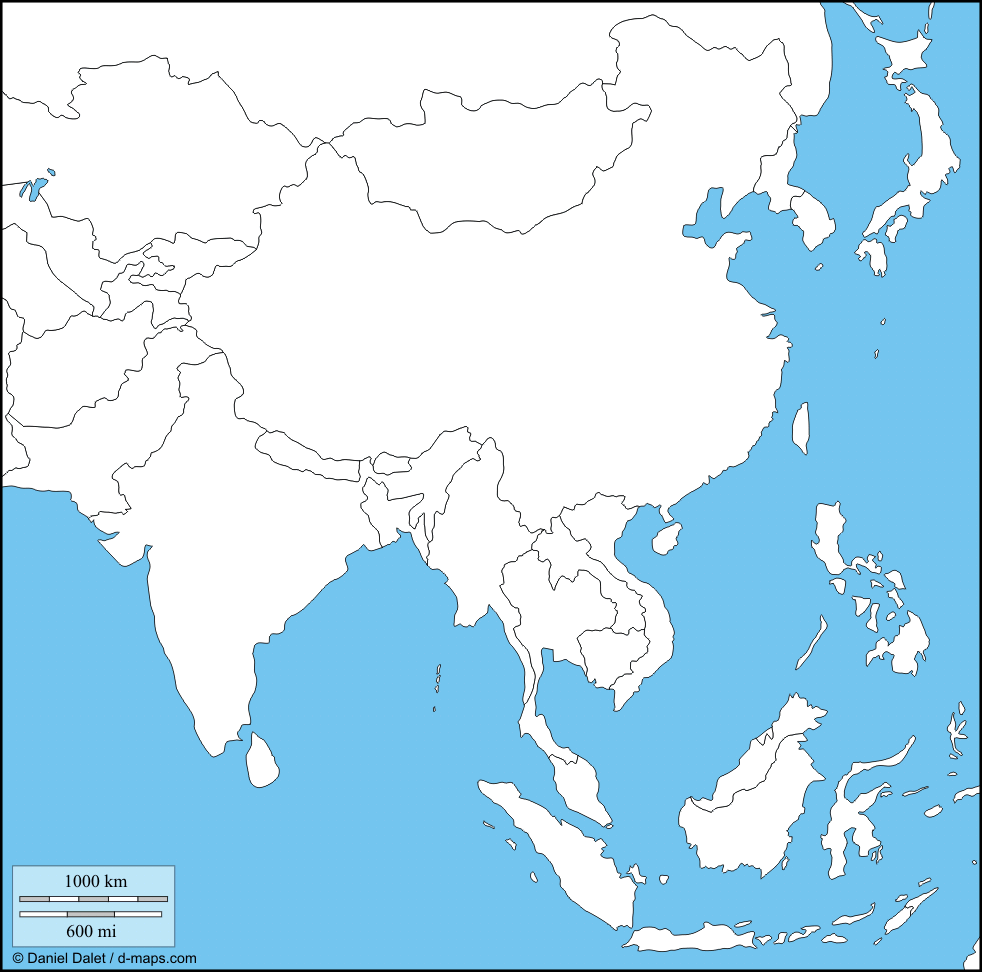 China
27
26
Pakistan
25
Nepal
Bhutan
24
23
Bangladesh
India
22
Mt Everest
Myanmar
21
K2
20
Bay of Bengal
Kanchenjunga
01
02
03
04
05
00
06
07
08
Test your map skills –add the information on to your map.
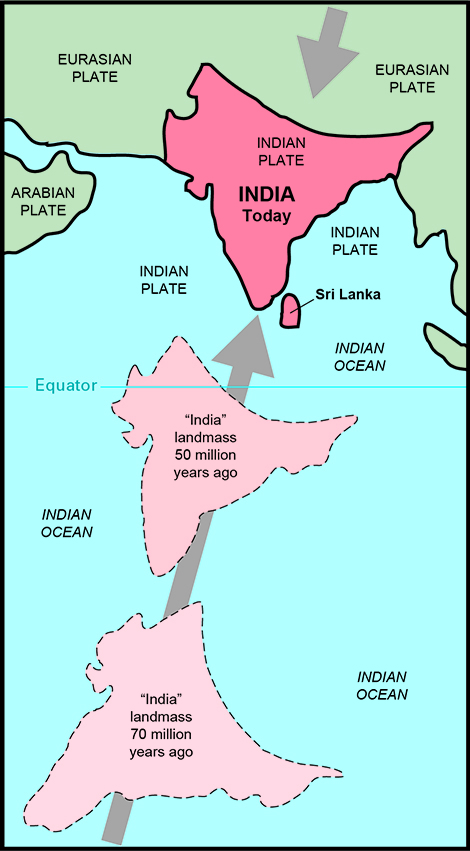 How did they form?
COPY: The Himalayas formed because the Indian plate is moving  north, while the Eurasian plate is moving south causing the Himalayas to rise by 1cm a year.
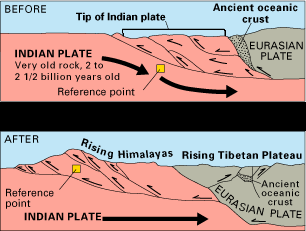 This causes fold mountains to form.
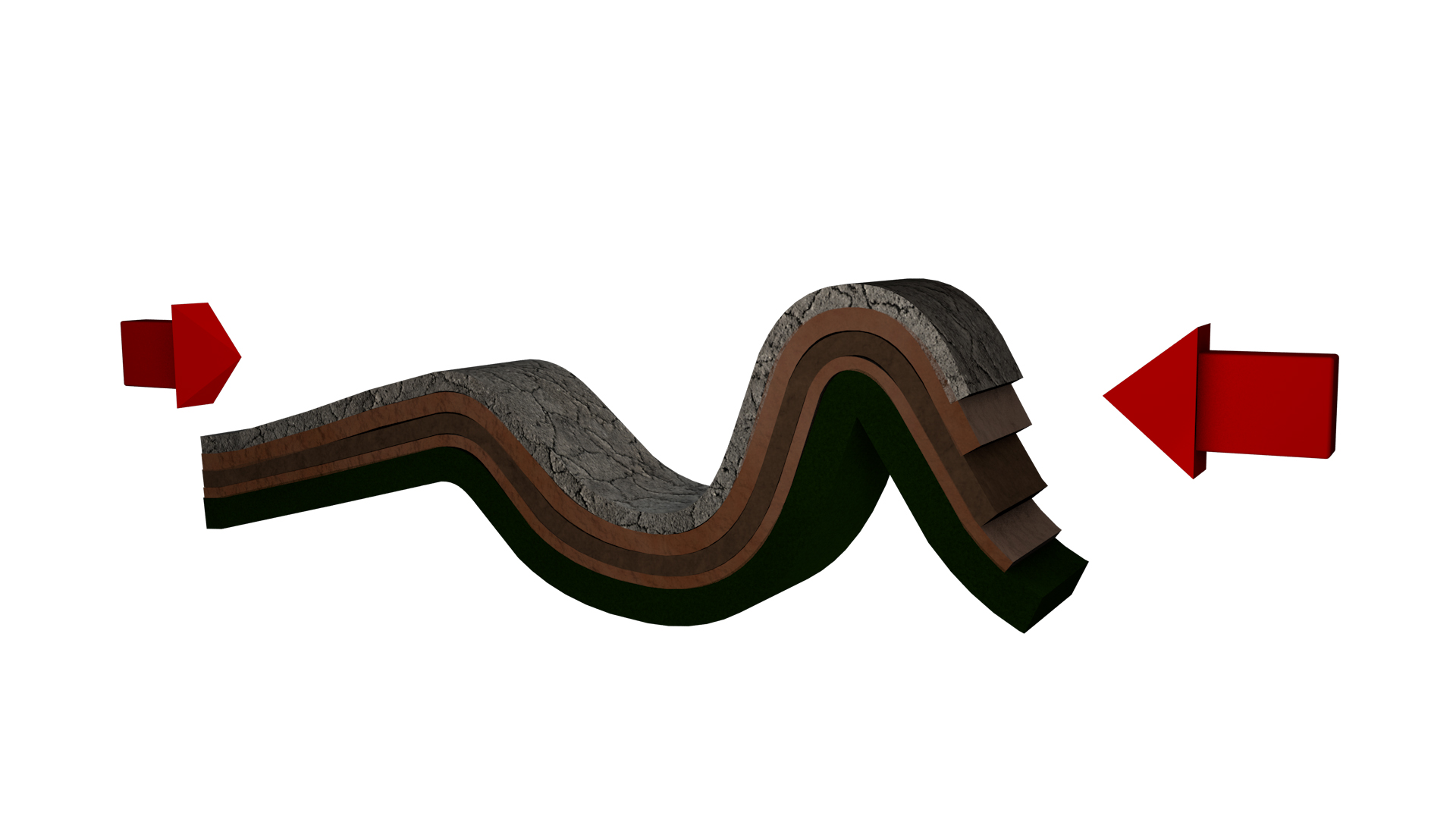 That can look like this…
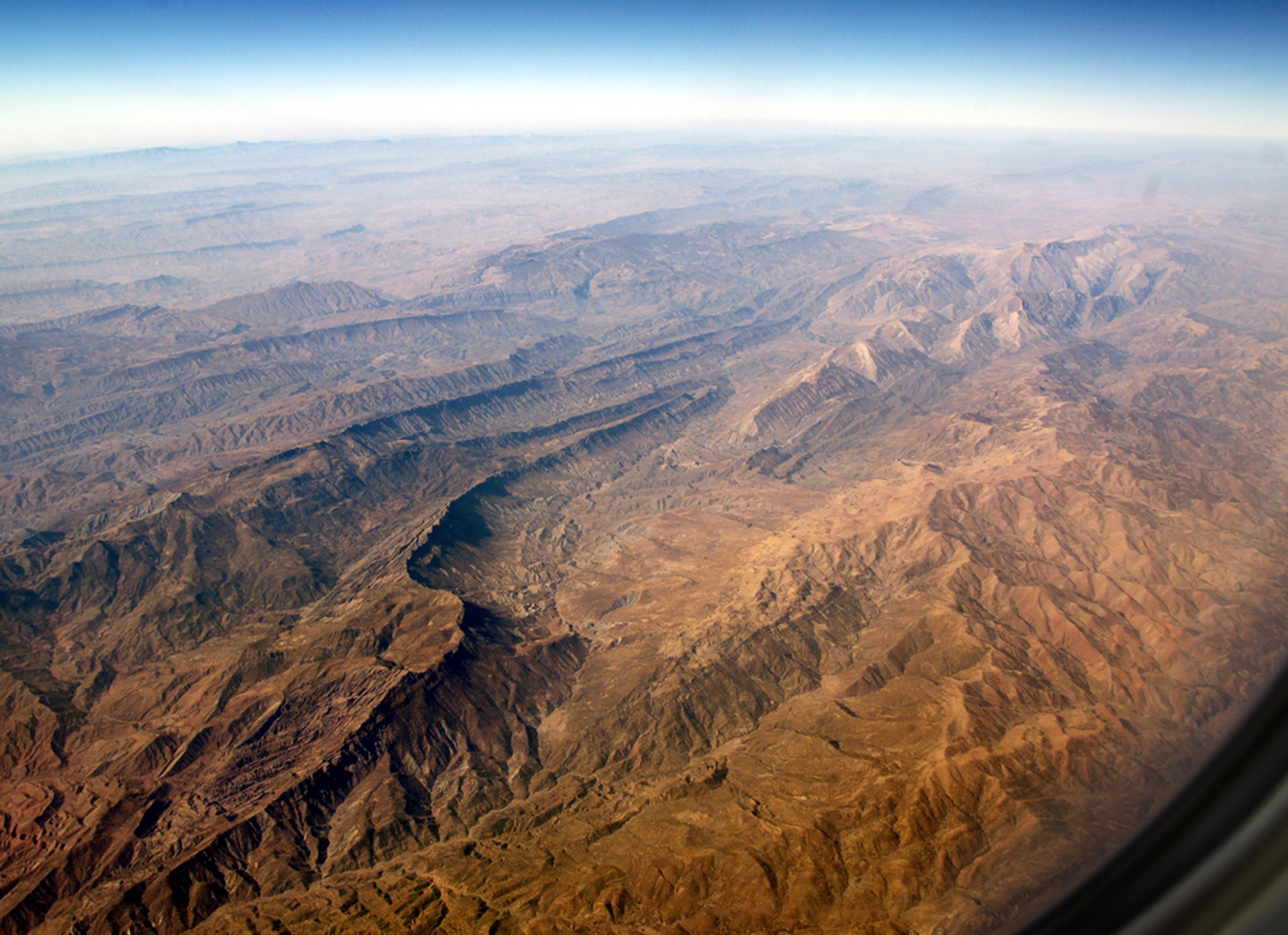 How cold is it at the summit (top)?
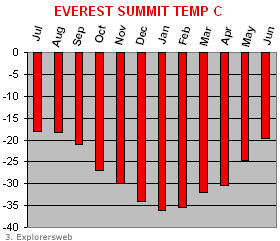 1) Describe the temperature at the top of Everest (include data and months)
2) Give some reasons why it is so cold? (remember your lessons on Antarctica).
Peer Assessment by _____
WWW:
EBI:
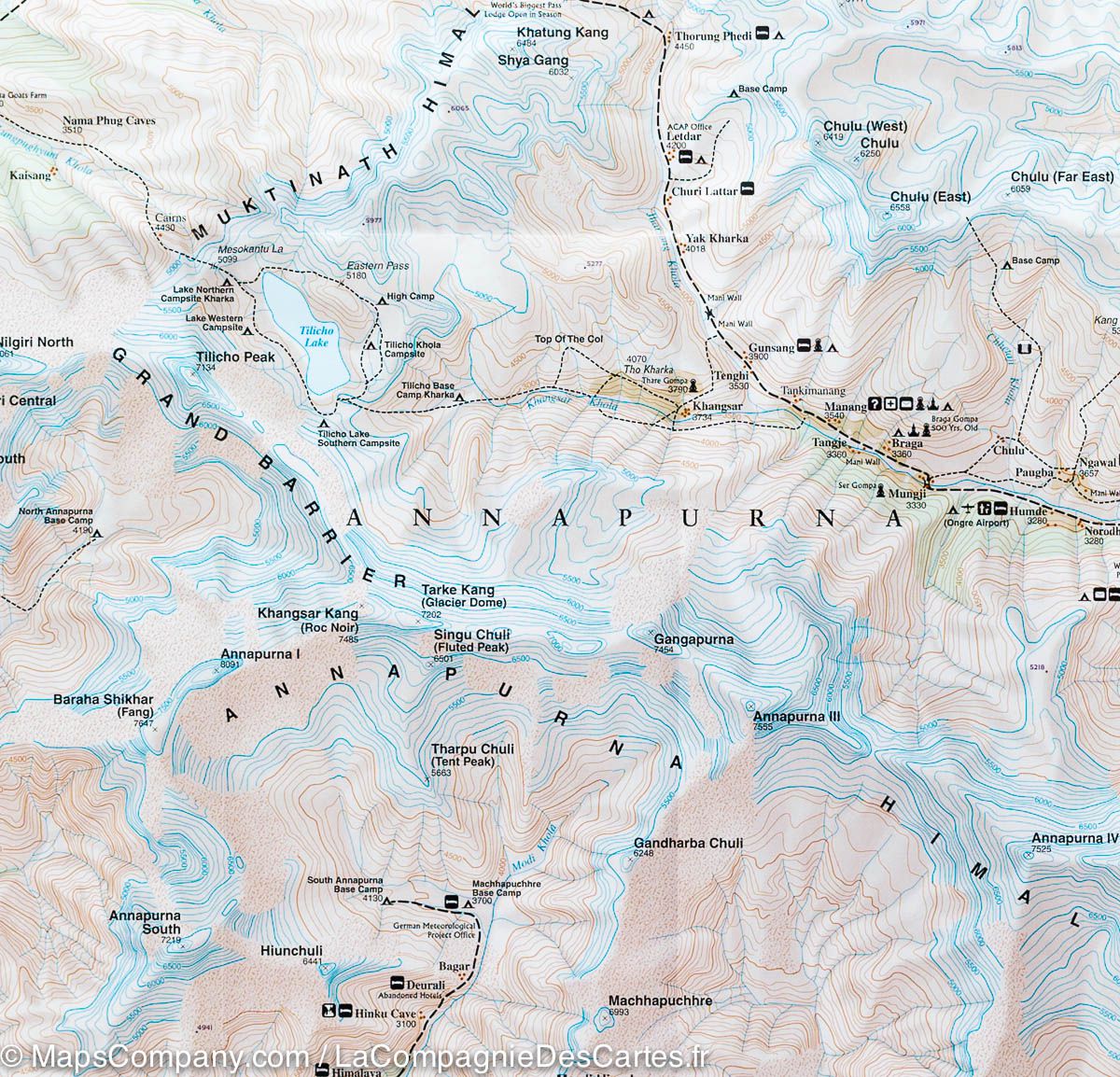 PLENARY
What do these brown lines show?
COPY: These are 
called 
contour lines. They show how the relief (how high and steep the land is).
If the lines are close 
together it shows that it is very steep.